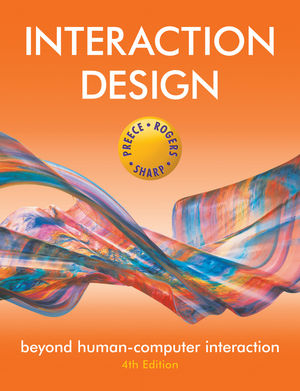 Chapter 11
DESIGN, PROTOTYPING and CONSTRUCTION
Overview
Prototyping

Conceptual design 

Concrete design

Using scenarios

Generating prototypes

Construction
www.id-book.com
2
Prototyping
What is a prototype? 

Why prototype?

Different kinds of prototyping

-   Low fidelity

-   High fidelity

Compromises in prototyping

-    Vertical 

-    Horizontal

Final product needs to be engineered
www.id-book.com
3
What is a prototype?
In other design fields a prototype is a small-scale model:

a miniature car

a miniature building or town

the examples here come from a 3D printer
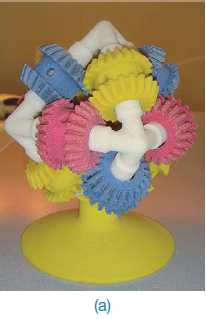 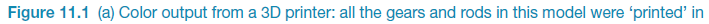 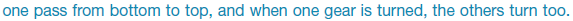 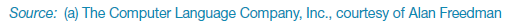 4
www.id-book.com
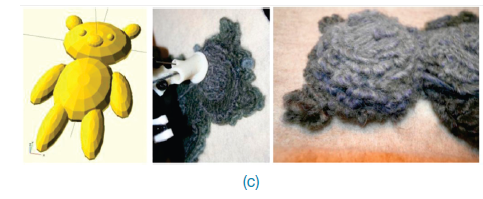 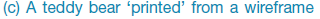 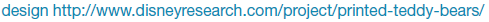 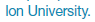 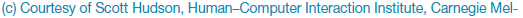 5
www.id-book.com
What is a prototype?
In interaction design it can be (among other things):

a series of screen sketches

a storyboard, i.e. a cartoon-like series of scenes 

a Powerpoint slide show

a video simulating the use of a system

a lump of wood (e.g. PalmPilot)

a cardboard mock-up

a piece of software with limited functionality written in the target language or in another language
6
www.id-book.com
Why prototype?
Evaluation and feedback are central to interaction design

Stakeholders can see, hold, interact with a prototype more easily than a document or a drawing

Team members can communicate effectively

You can test out ideas for yourself
 
It encourages reflection: very important aspect of design 

Prototypes answer questions, and support designers in choosing between alternatives
7
www.id-book.com
Filtering dimensions of prototyping
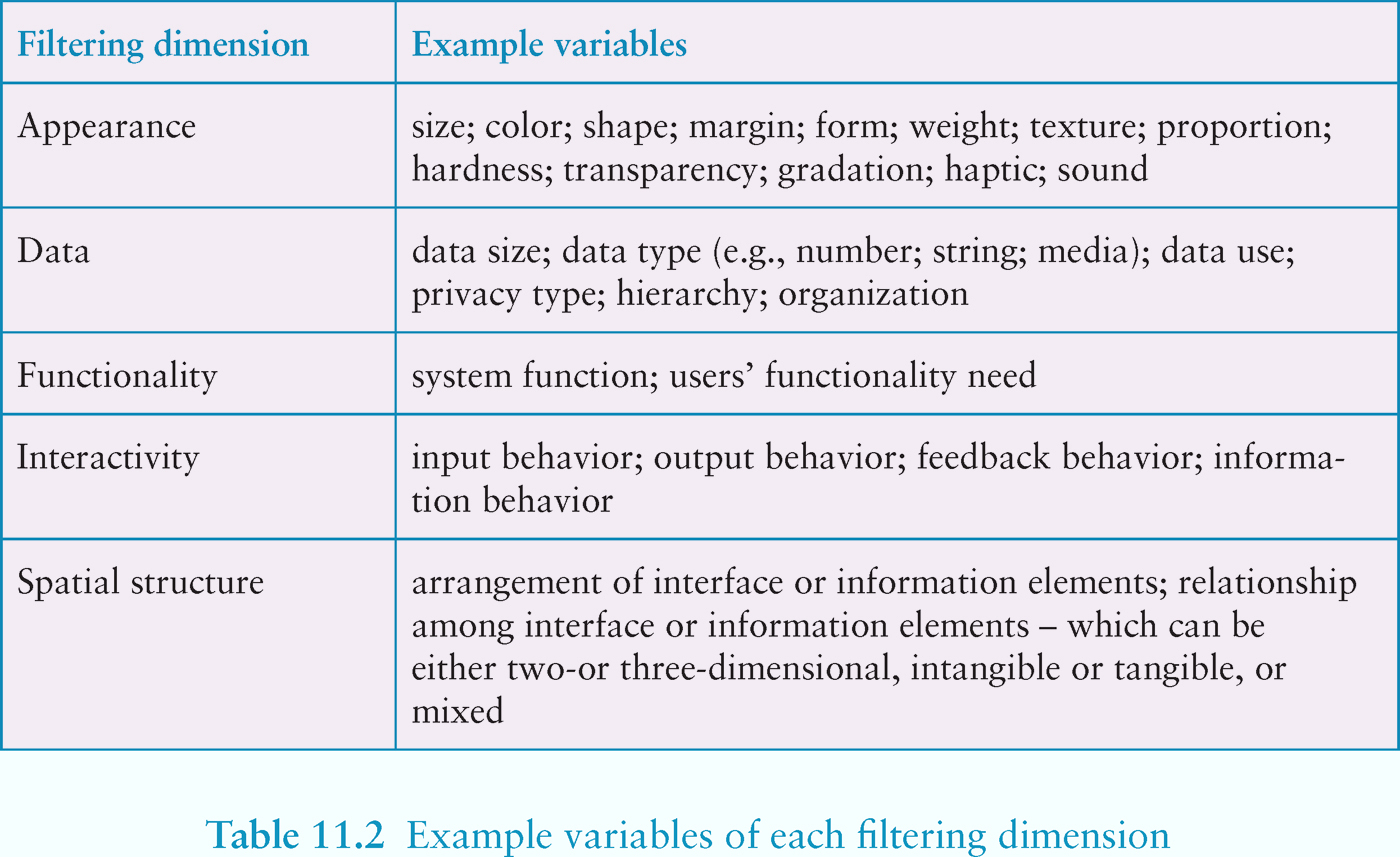 8
www.id-book.com
Manifestation dimensions of prototyping
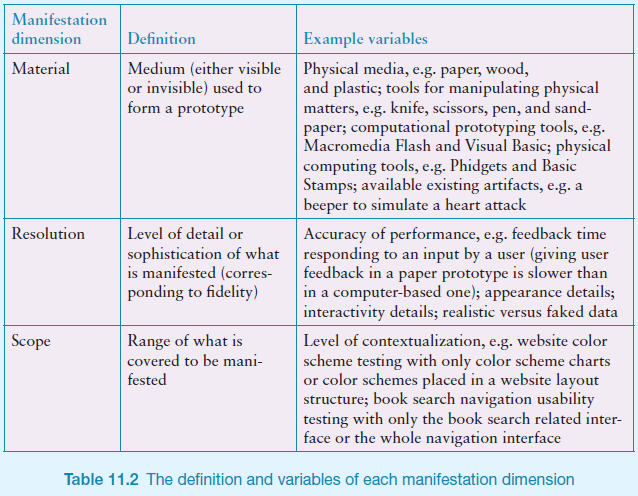 9
www.id-book.com
What to prototype?
Technical issues

Work flow, task design

Screen layouts and information display

Difficult, controversial, critical areas
10
www.id-book.com
Low-fidelity Prototyping
Uses a medium which is unlike the final medium, e.g. paper, cardboard

Is quick, cheap and easily changed

Examples:
sketches of screens, task sequences, etc
‘post-it’ notes
storyboards
‘Wizard-of-Oz’
www.id-book.com
11
Storyboards
Often used with scenarios, bringing more detail, and a chance to role play

It is a series of sketches showing how a user might progress through a task using the device 

Used early in design
12
www.id-book.com
Example storyboard
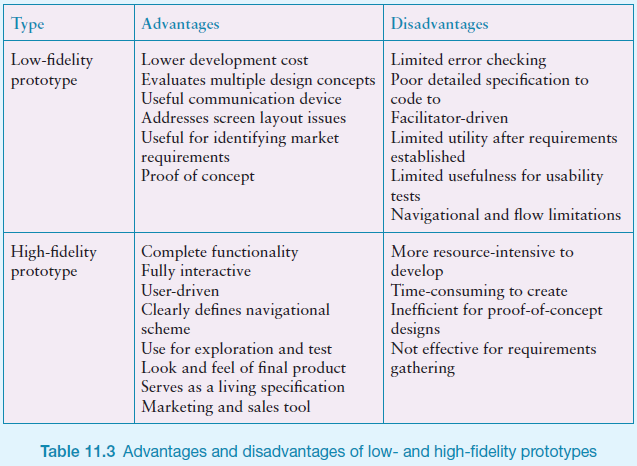 www.id-book.com
13
Sketching
Sketching is important to low-fidelity prototyping

Don’t be inhibited about drawing ability. Practice simple symbols
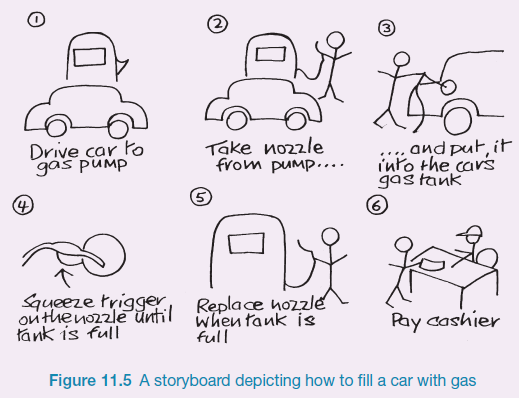 www.id-book.com
14
Card-based prototypes
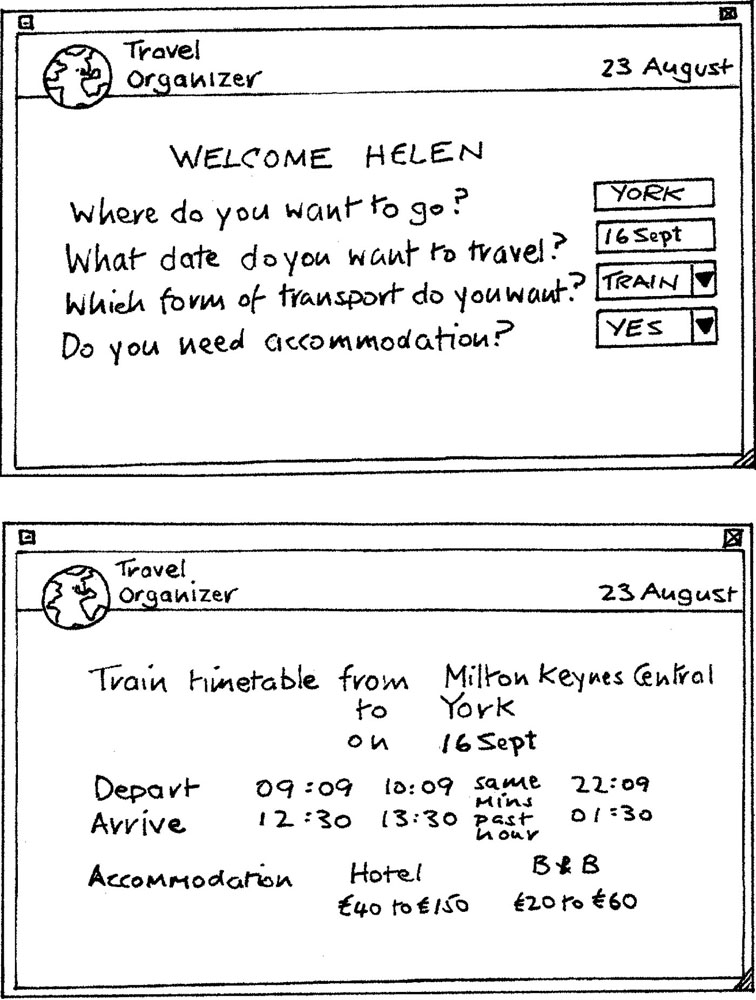 Index cards (3 X 5 inches) 

Each card represents one screen or part of screen

Often used in website development
www.id-book.com
15
‘Wizard-of-Oz’ prototyping
The user thinks they are interacting with a computer, but a developer is responding to output rather than the system. 

Usually done early in design to understand users’ expectations

What is ‘wrong’ with this approach?
User
>Blurb blurb
>Do this
>Why?
16
www.id-book.com
High-fidelity prototyping
Uses materials that you would expect to be in the final product 
Prototype looks more like the final system than a low-fidelity version 
High-fidelity prototypes can be developed by integrating existing hardware and software components 
Danger that users think they have a complete system…….see compromises
www.id-book.com
17
Compromises in prototyping
All prototypes involve compromises

For software-based prototyping maybe there is a slow response? sketchy icons? limited functionality? 

Two common types of compromise
horizontal: provide a wide range of functions, but with little detail
vertical: provide a lot of detail for only a few functions

Compromises in prototypes mustn't be ignored. Product needs engineering
18
www.id-book.com
Conceptual design
Transform user requirements/needs into a conceptual model 

A conceptual model is an outline of what people can do with a product and what concepts are needed to understand and interact with it

Mood board may be used to capture feel

Consider alternatives: prototyping helps
www.id-book.com
19
Is there a suitable metaphor?
Interface metaphors combine familiar knowledge with new knowledge in a way that will help the user understand the product. 

Three steps: understand functionality, identify potential problem areas, generate metaphors

Evaluate metaphors:

How much structure does it provide?

How much is relevant to the problem?

Is it easy to represent?

Will the audience understand it?

How extensible is it?
www.id-book.com
20
Considering interaction and interface types
Which interaction type?

How the user invokes actions

Instructing, conversing, manipulating or exploring 

Do different interface types provide insight?


shareable, tangible, augmented reality, etc.
21
www.id-book.com
Expanding the initial conceptual model
What functions will the product perform? 
- What will the product do and what will the human do (task allocation)?

How are the functions related to each other? 
- Sequential or parallel?
- Categorisations, e.g. all actions related to privacy on a smartphone

What information is needed?
- What data is required to perform the task? 
- How is this data to be transformed by the system?
22
www.id-book.com
Concrete design
Many aspects to concrete design

Color, icons, buttons, interaction devices etc.

User characteristics and context

Accessibility, cross-cultural design

Cultural website guidelines

successful products “are … bundles of social solutions. Inventors succeed in a particular culture because they understand the values, institutional arrangements, and economic notions of that culture.”
www.id-book.com
23
Using scenarios
Express proposed or imagined situations 

Used throughout design in various ways
as a basis for overall design
scripts for user evaluation of prototypes
concrete examples of tasks
as a means of co-operation across  professional boundaries

Plus and minus scenarios to explore extreme cases
www.id-book.com
24
Generate storyboard from scenario
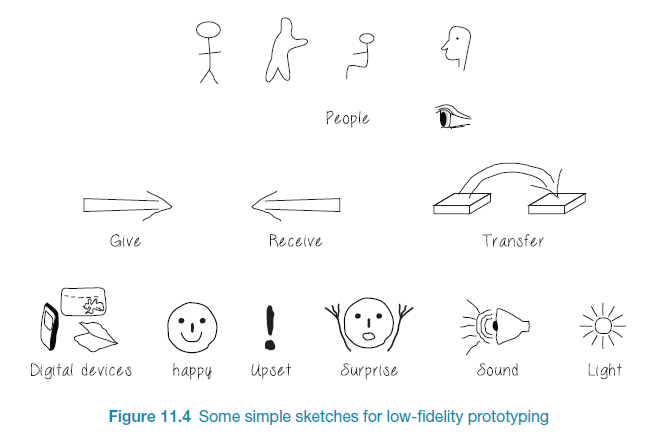 www.id-book.com
25
Generate card-based prototype from use case
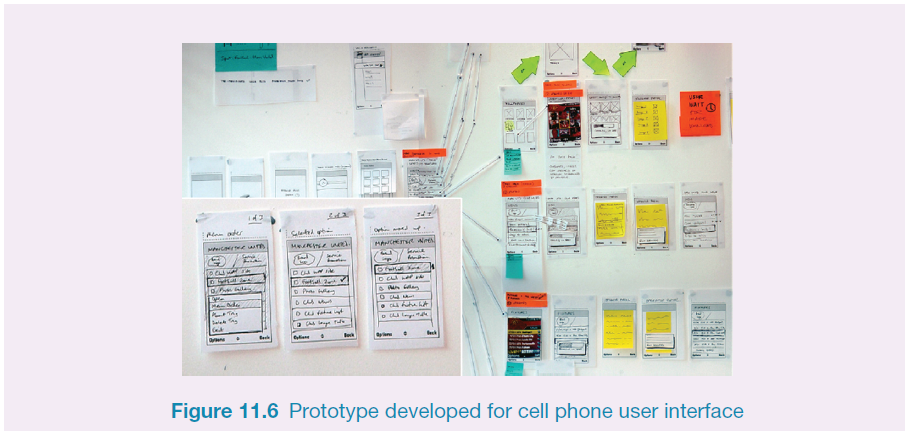 www.id-book.com
26
Explore the user’s experience
Use personas, card-based prototypes or stickies to model the user experience

Visual representation called:

design map 
customer/user journey map 
experience map

Two common representations

wheel
timeline
www.id-book.com
27
An experience map drawn as a wheel
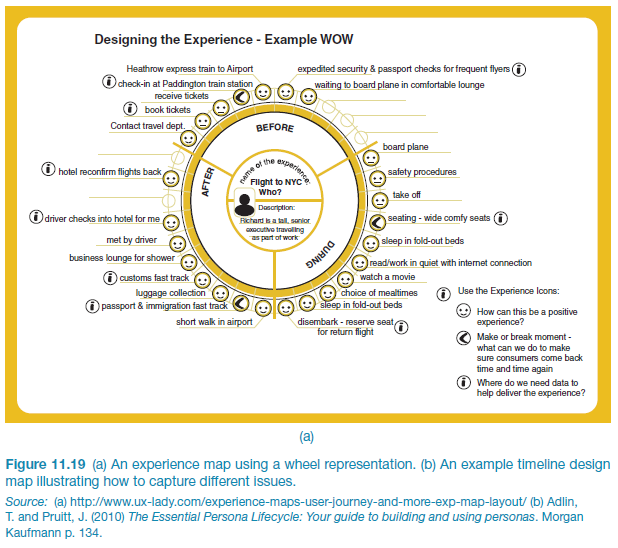 www.id-book.com
28
An experience map drawn as a timeline
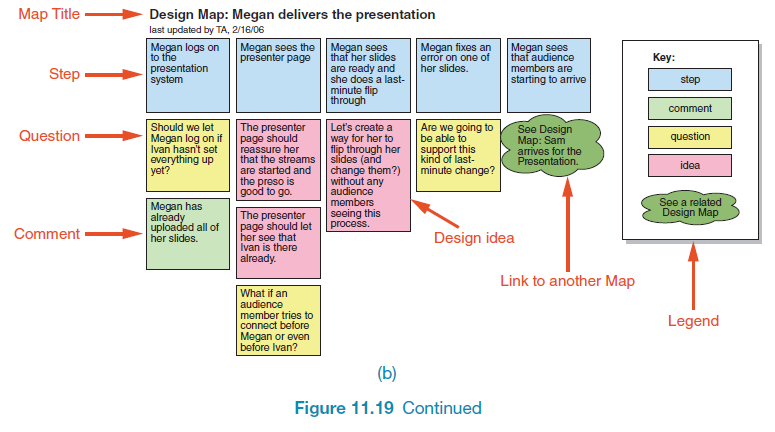 www.id-book.com
29
Construction: physical computing
Build and code prototypes using electronics

Toolkits available include

Arduino

LilyPad (for fabrics)

Senseboard

MaKey MaKey

Designed for use by wide range of people
www.id-book.com
30
Physical computing kits
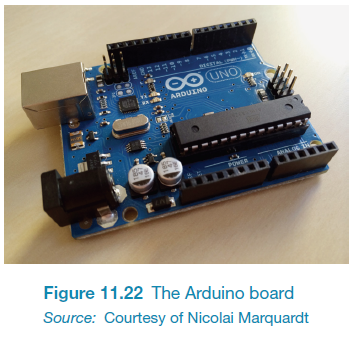 www.id-book.com
31
Physical computing kits
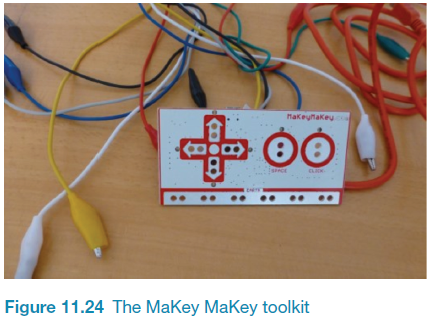 www.id-book.com
32
Physical computing kits
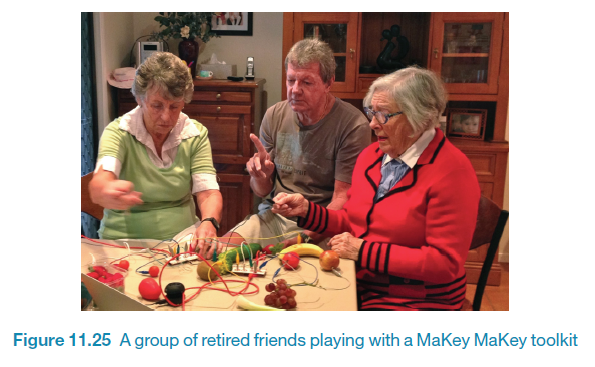 www.id-book.com
33
Construction: SDKs
Software Development Kits

programming tools and components to develop for a specific platform, e.g. iOS

Includes: IDE, documentation, drivers, sample code, application programming interfaces (APIs)

Makes development much easier

Microsoft’s Kinect SDK has been used in research
www.id-book.com
34
Summary
Different kinds of prototyping are used for different purposes and at different stages

Prototypes answer questions

The final product must be engineered appropriately

Two aspects of design: conceptual and concrete

To generate conceptual design, consider interface metaphors, interaction types and interface types 

Storyboards can be generated from scenarios

Card-based prototypes can be generated from use cases

Physical computing kits and SDKs facilitate transition from design to construction
35
www.id-book.com